স্বাগতম
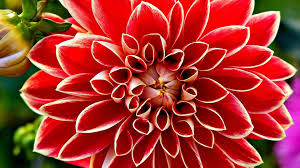 পরিচিতি
পাঠ পরিচিতি
তথ্য ও যোগাযোগ প্রযুক্তি
৮ম শ্রেণী
প্রথম- অধ্যয়  
পাঠ-২ – কর্মসৃজন ও কর্মপ্রাপ্তিতে  তথ্য ও যোগাযোগ  প্রযুক্তি
ইসমাইল সরকার 
সহকারী শিক্ষক (কম্পিউটার)
বাখরনগর উচ্চ বিদ্যানিকেতন
মুরাদনগর, কুমিল্লা।
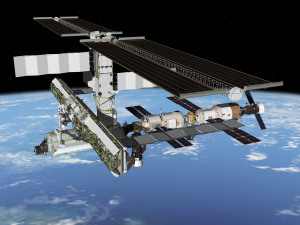 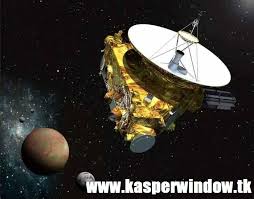 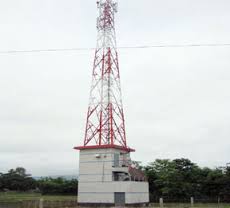 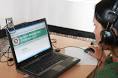 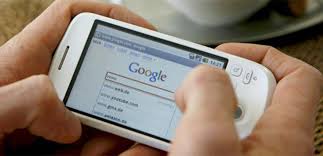 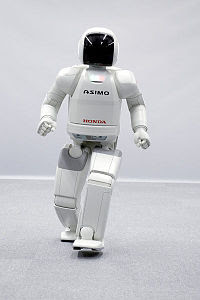 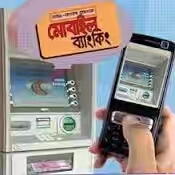 শিখন ফল
১ । রোবটের মাধ্যমে কি ভাবে কাজ করা যায় তা ব্যাখ্যা করতে পারবে ।
২ । এ , টি , এম  মেশিনের সাহায্যে  নগদ কিভাবে অর্থ তোলা যায় ব্যাখ্যা করতে পারবে ।
৩ । মোবাইল ফোনের বিস্তরন ও নতুন কর্মসৃজন  বর্ণনা করতে পারবে ।
4 । আউটসোর্সিং কি তা বলতে পারবে।
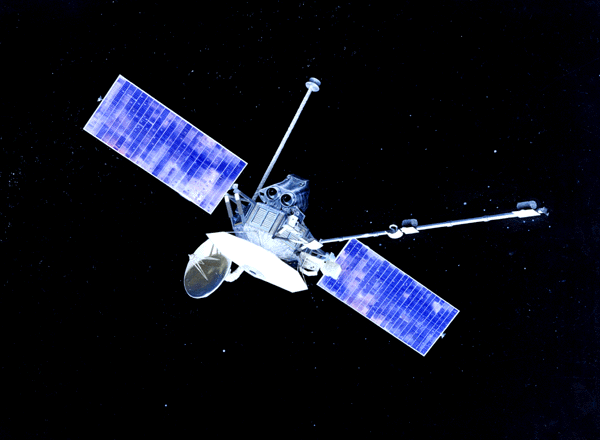 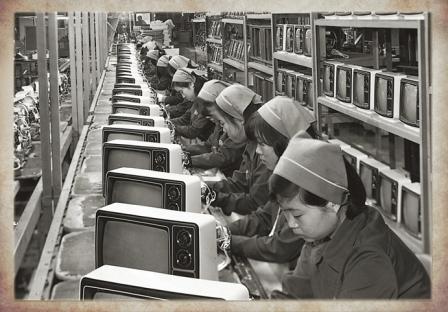 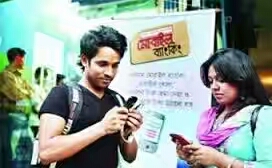 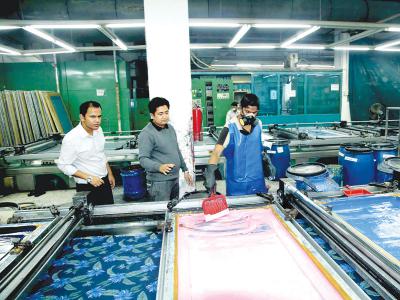 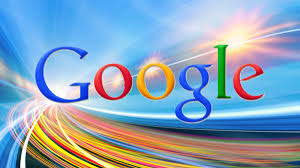 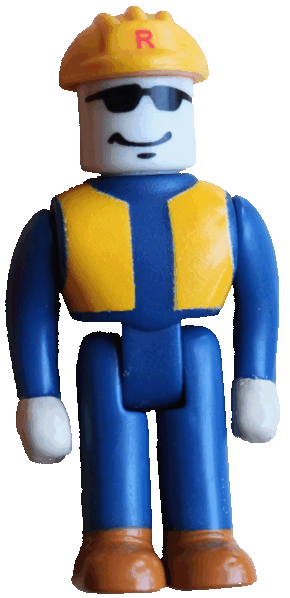 মানুষের পরিবর্তে  রোবটের মাধ্যমে কাজ করা যায়
একক কাজ
১ । ইন্টারনেট ব্যবহারের ফলে কতটি কাজের সুযোগ সৃষ্টি হয়েছে ব্যাখ্যা কর ।
২ । রোবট কিভাবে কাজ করে উল্লেখ কর।
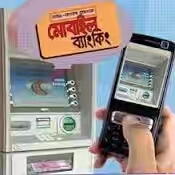 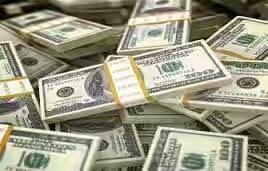 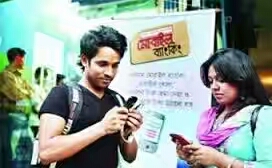 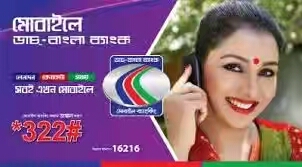 মোবাইল ফোন বিস্তরন
মোবাইল কোম্পানিতে কাজের সুযোগ
মোবাইল ফোন সেট বিক্রয়,বিপণন ও রক্ষণাবেক্ষণ
বিভিন্ন মোবাইল সেবা প্রদান
নতুন খাতের সৃষ্টি
জোড়ায়  কাজ
১ । মোবাইল ফোন বিস্তারের মাধ্যমে কি কি কাজের সৃষ্টি হয়েছে ব্যাখ্যা দাও ।
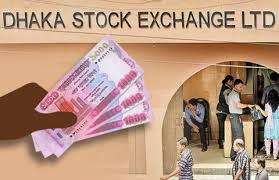 আউটসোসিং
www.odesk.com
www.freelancer.com
www.elance.com
দলিয় কাজ
১। ঘরে বসে কি ভাবে বার্তি আয় করা যায়  ব্যাখ্যা দাও ।
মুল্যায়ন
১ । ইন্টারনেটের মাধ্যমে ঘরে বসে কিভাবে আয় করা যায় বল।

২।মানুষের পরির্বতে রোবট কিভাবে কাজ করে উল্লেখ কর ।

৩। ইন্টারনেটে আউট সোর্সিং সাইট গুলোর পরিচয় দাও ।
বাড়ির কাজ
১। মোবাইল ফোন বিস্তারের ফলে নতুন কি কি কর্মসৃজন হয়েছে বিশ্লেষন কর ।
ধন্যবাদ
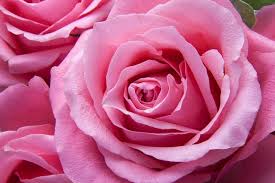